Педагогический проект на тему: «Наш любимый город – Самара»
Участники проекта:
дети, родители и воспитатели группы
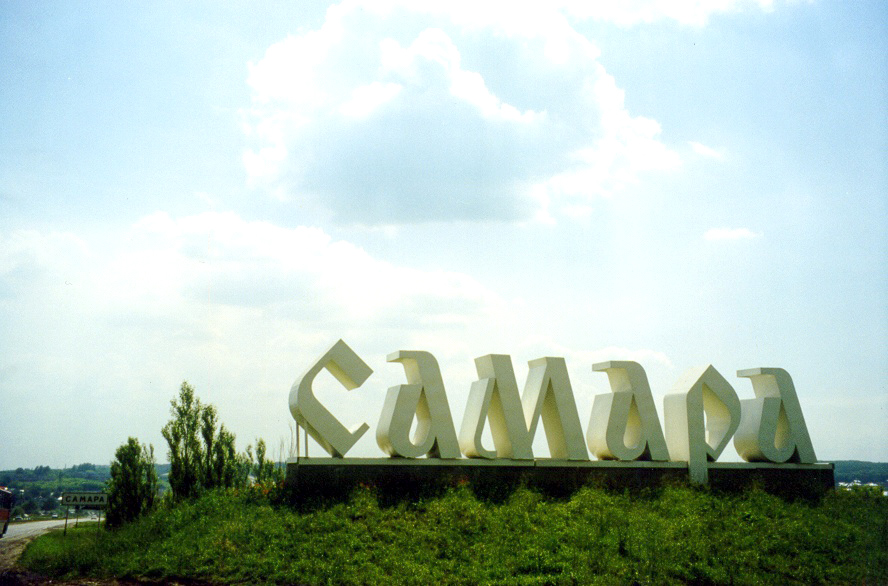 Актуальность темы
      В современном мире на фоне переплетения культур всё более заметной становится тема патриотического сознания в обществе. Так, сегодня многим детям незнакомы понятия «почитайте родителей», «уважение взрослых», «гостеприимство», «щедрость», «милосердие». При этом воспитание любви к Родине должно начинаться в детстве с уважительного отношения к близким людям – отцу, матери, бабушке, дедушке, а также к своему дому, улице, городу.
        К сожалению, из-за нехватки времени многие родители не уделяют  должного внимания формированию патриотических чувств. В таких условиях нравственно-патриотическое воспитание – одна из основных задач дошкольного образовательного учреждения. 
         Нравственно-патриотическое воспитание – сложный педагогический процесс, основу которого составляет развитие у детей нравственных чувств. Ребёнок восхищается тем, что перед собой видит, что вызывает отклик в его душе. Многие впечатления, ещё не осознанные им глубоко, но пропущенные через детское восприятие, играют огромную роль в становлении личности патриота. Задачи педагога – отобрать из массы получаемых ребёнком  впечатлений наиболее доступные ему ( природа и мир животных, труд людей, традиции, общественные события и т. д.). Таким образом, результативность ознакомления детей с родным городом во многом зависит от того, как окружающие взрослые (педагоги, родители) донесут до них необходимые знания, будут способствовать воспитанию гордости за любимый город.
Цель проекта: воспитание у детей чувств патриотизма и любви к родному городу.
Задачи проекта:
 знакомство дошкольников с историей возникновения города Самара
закрепление и расширение знаний детей о Самаре  
 развитие связной речи дошкольников
 развитие мелкой моторики рук
  привлечение родителей к активному участию в  воспитательно-образовательном процессе, укрепление детско-родительских отношений
Реализация проекта
НОД
Речевое развитие
Игровая деятельность
Художественная литература
Музыка
Художественное творчество
Знакомство воспитанников с городом Самара и его историей и символикой
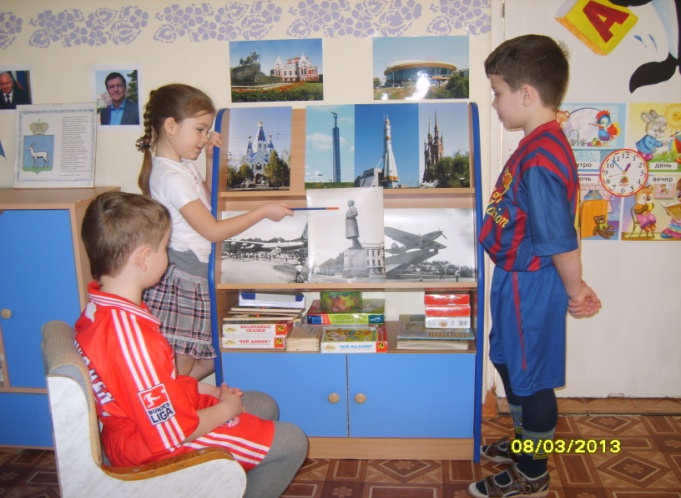 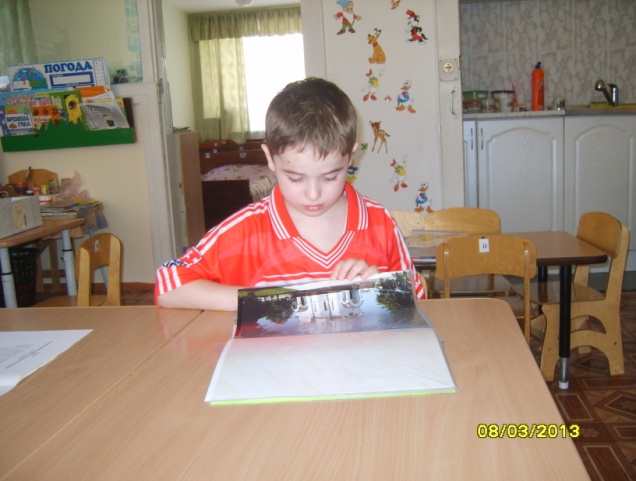 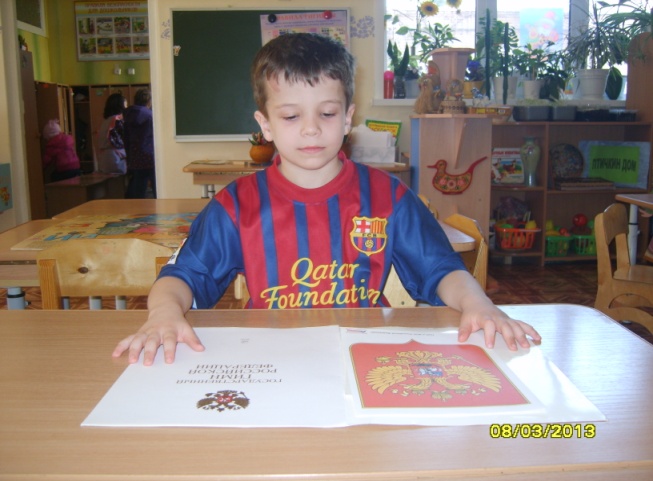 Игровая деятельность
Сюжетно-ролевые игры

Дидактические игры

Строительные игры
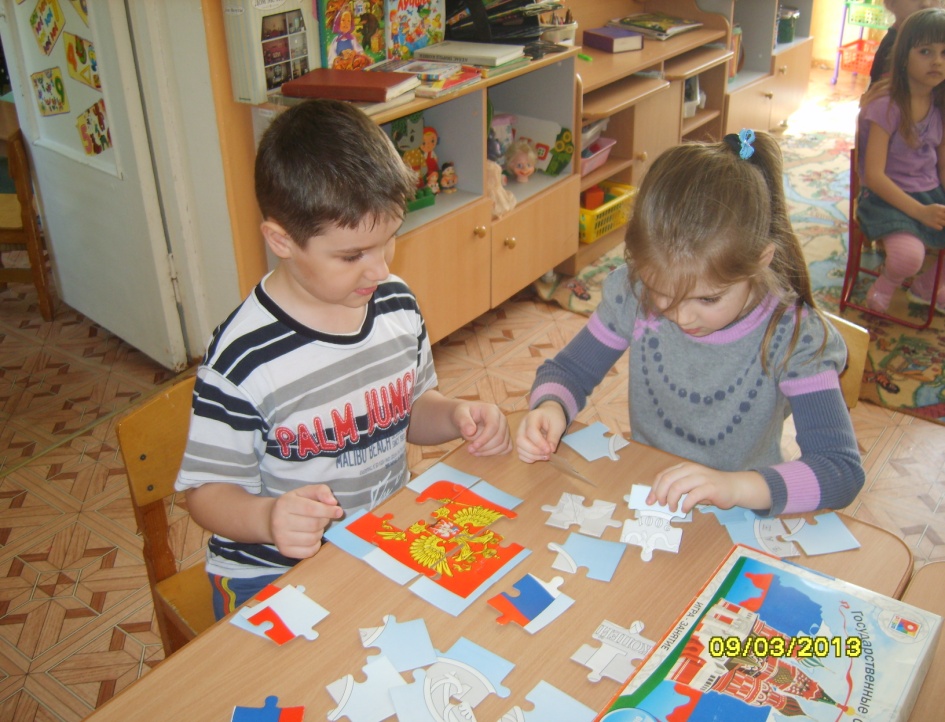 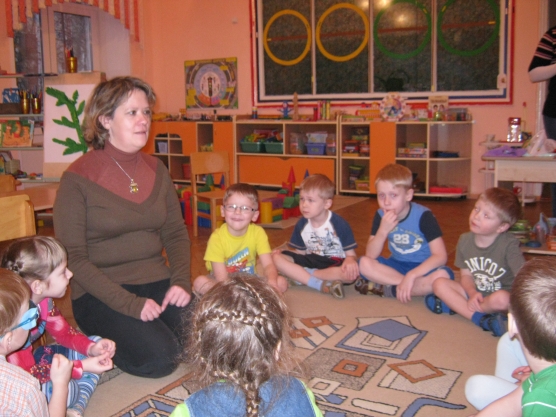 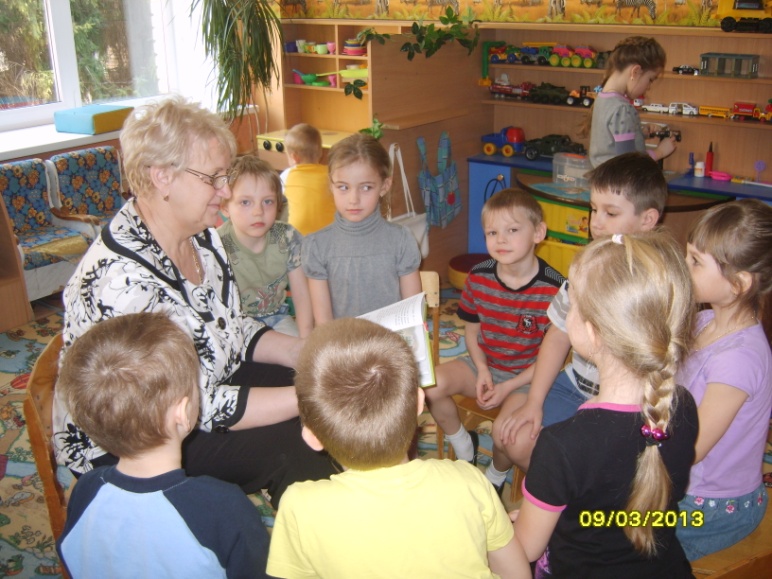 Речевое развитие
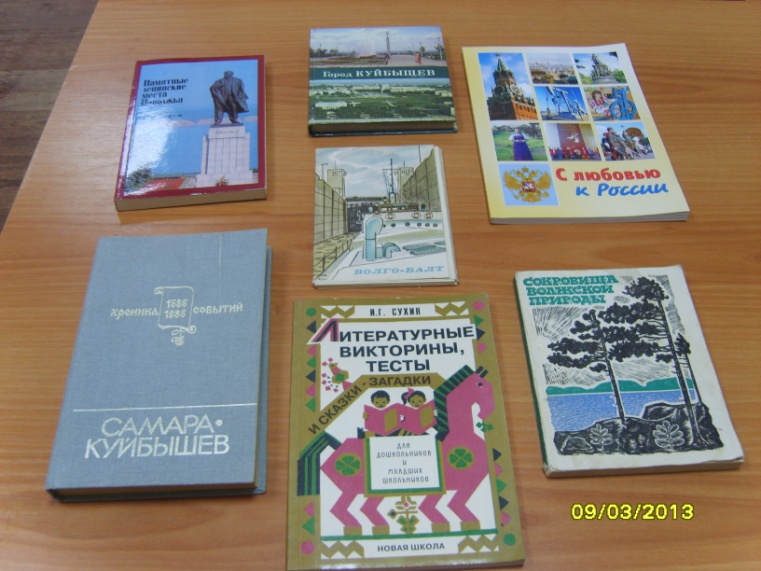 Художественная литература
Художественное творчество
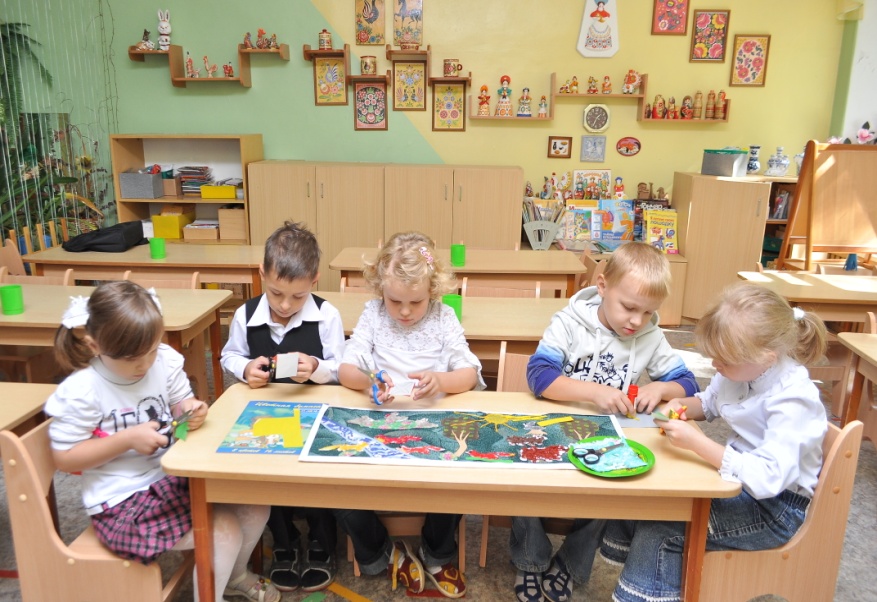 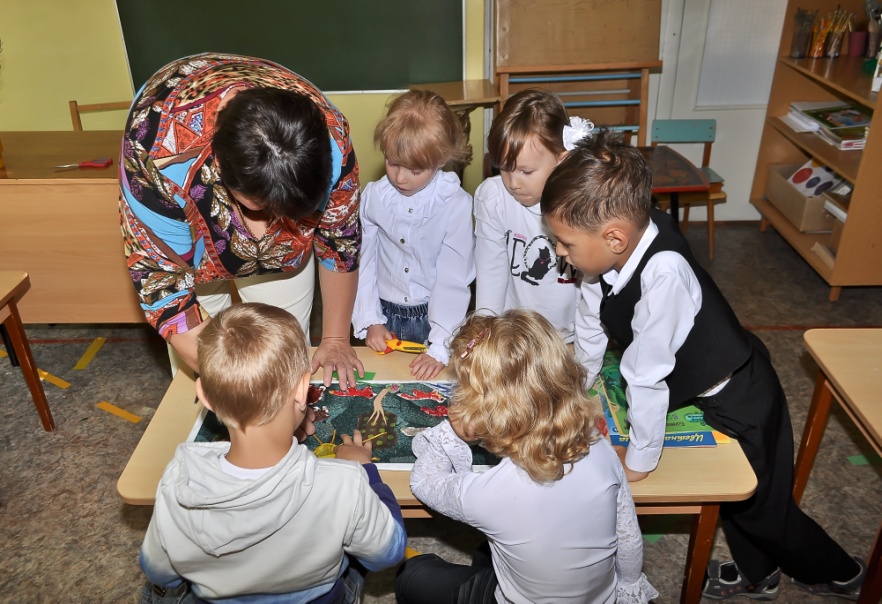 итоговая работа
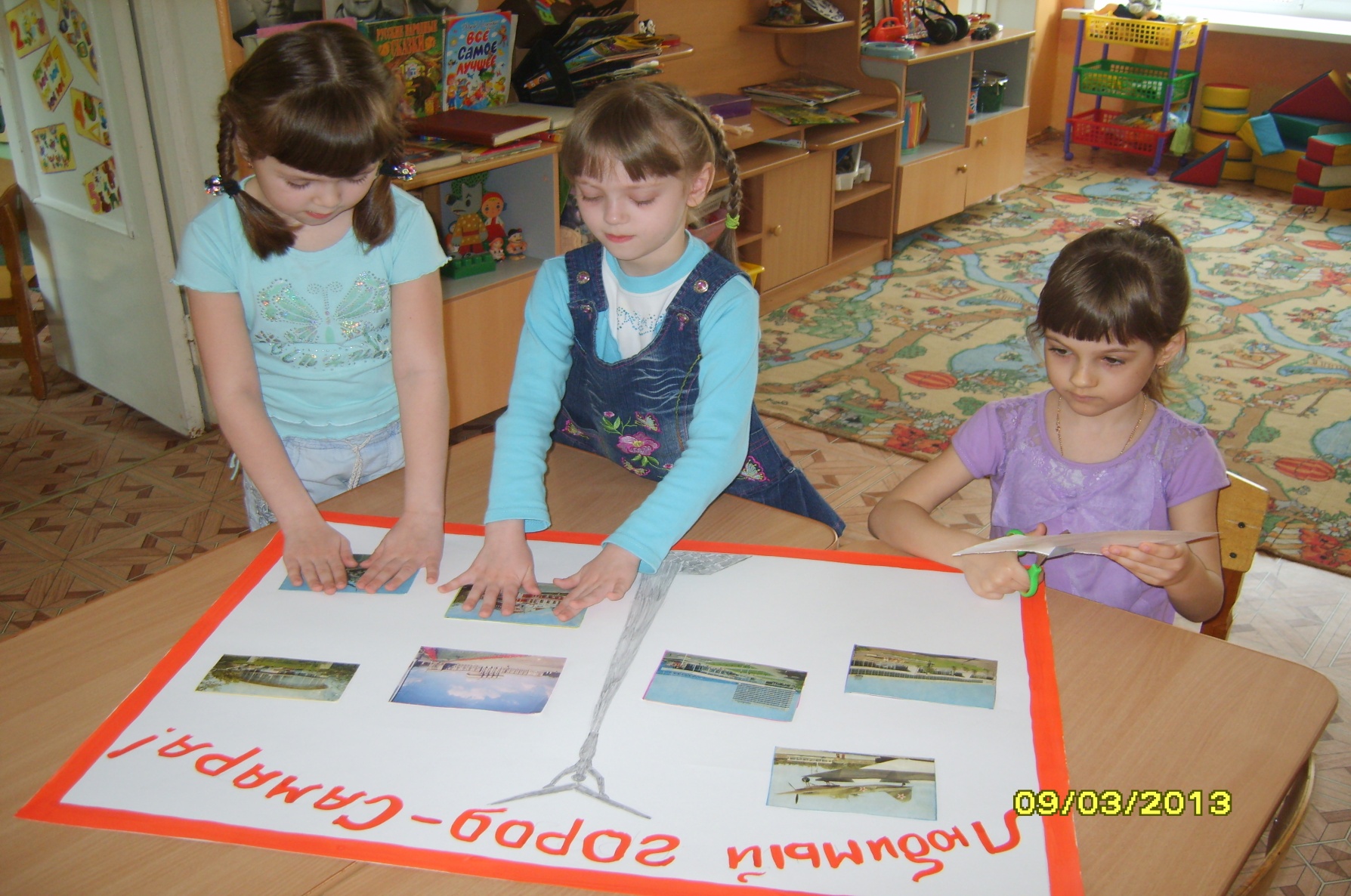 Список литературы:
Дошкольная педагогика № 2(51)/февраль/2009
Справочник старшего воспитателя 
дошкольного учреждения №9/ сентябрь/ 2012
www.myshared.ru /slide/ 207394
www.maaam.ru
festival. 1september.ru/articles/607047/
компакт-диск «Самара от и до»